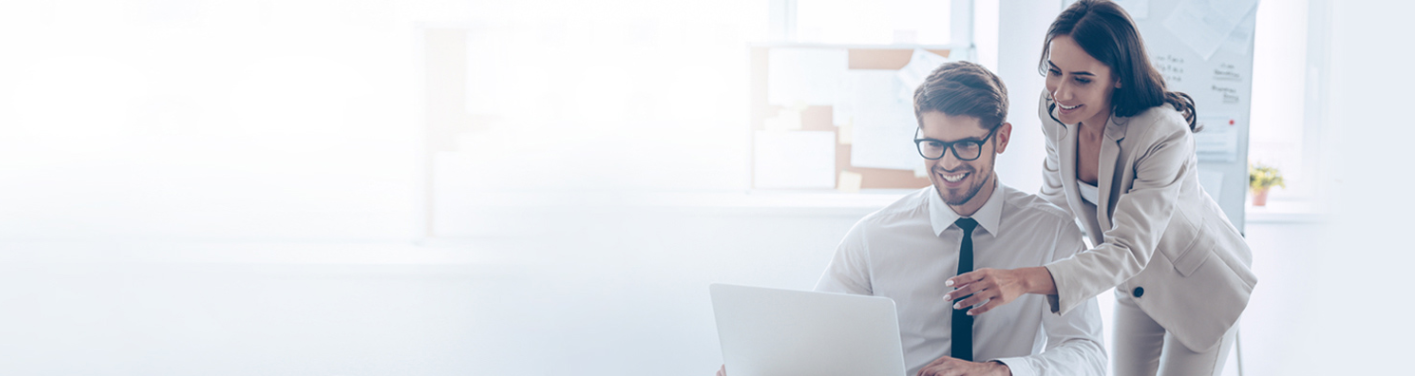 HUAWEI ICT ACADEMY
Huawei ICT Academy Student Webinar

August 17th,2021| 10:00-11:30am GMT+1
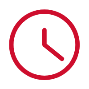 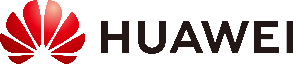 Webinar link: Click Here
Welcome to Huawei ICT Academy! 
Register, become a student and join the learning adventure!
Follow the steps:
Become a student
Create an account
Step 1
Create an account and log in by clicking here.
Associate with an academy
Step 2
Click here to submit an association application.
The application will be sent to your ICT Academy administrator for approval.
View approval progress
Step 3
Remind the administrator to approve your application.
Click your profile image and go to My Class. Enter the class code.
Start to learn
Click “Start Learning" after sign up to learn the online course, including videos, textbooks, exams, and lab instructions
Start to learn
Step 1
Take exam
Select the test in the catalog, and follow the guidance to begin the test
Step 2
Select the corresponding experiment in the catalog, and then start the experiment according to the guidance.
Experiment
Step 3
Click “Grades" to view the score page after finishing the study
View score
Step 4
Kindly contact us for further information: hassaine.feriel@huawei.com
Looking forward to count you with us!
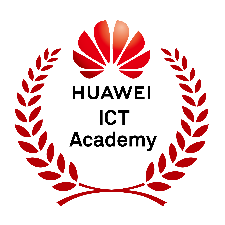